1
ОСНОВЫ МАТЕМАТИКИ (МК Часть 1)
1
2
Понятия, определения, термины
Основные (некоторые)
 математические обозначения
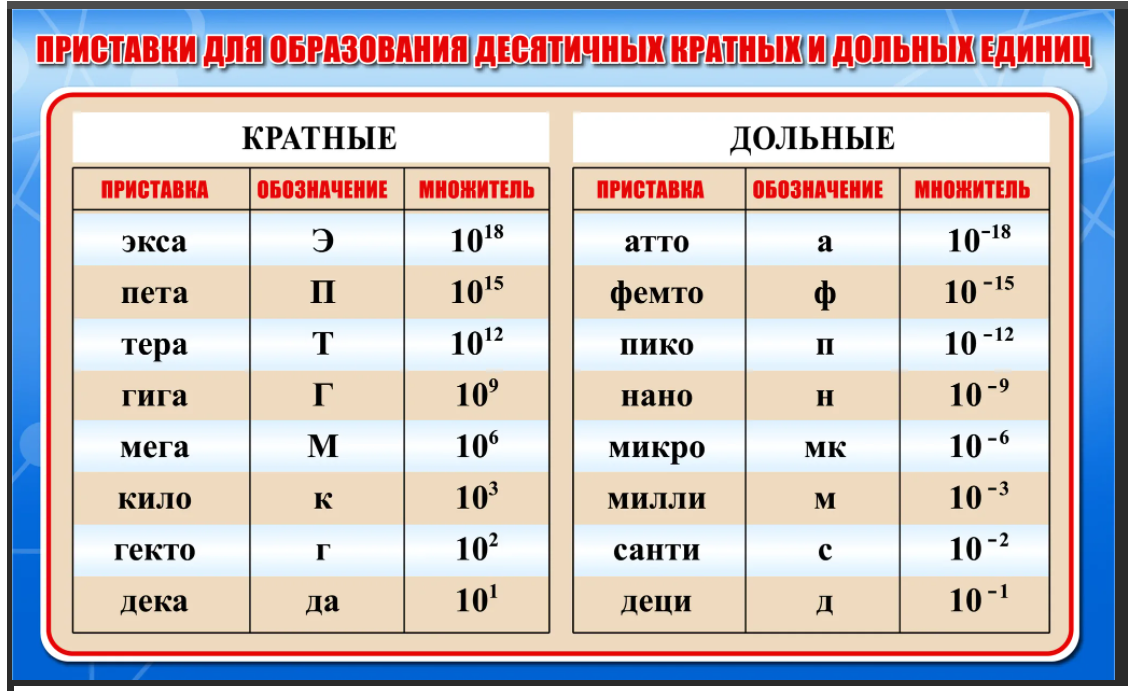 2
3
Понятия, определения, термины
Основные (некоторые)
 математические обозначения
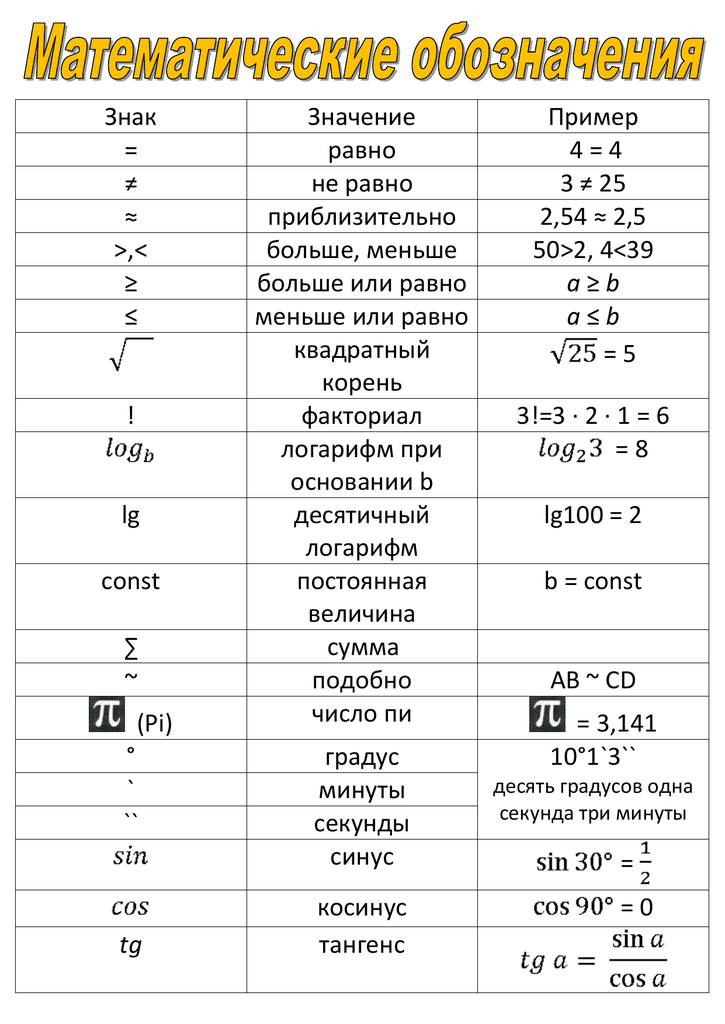 3
4
Понятия, определения, термины
Основные (некоторые)
 математические обозначения
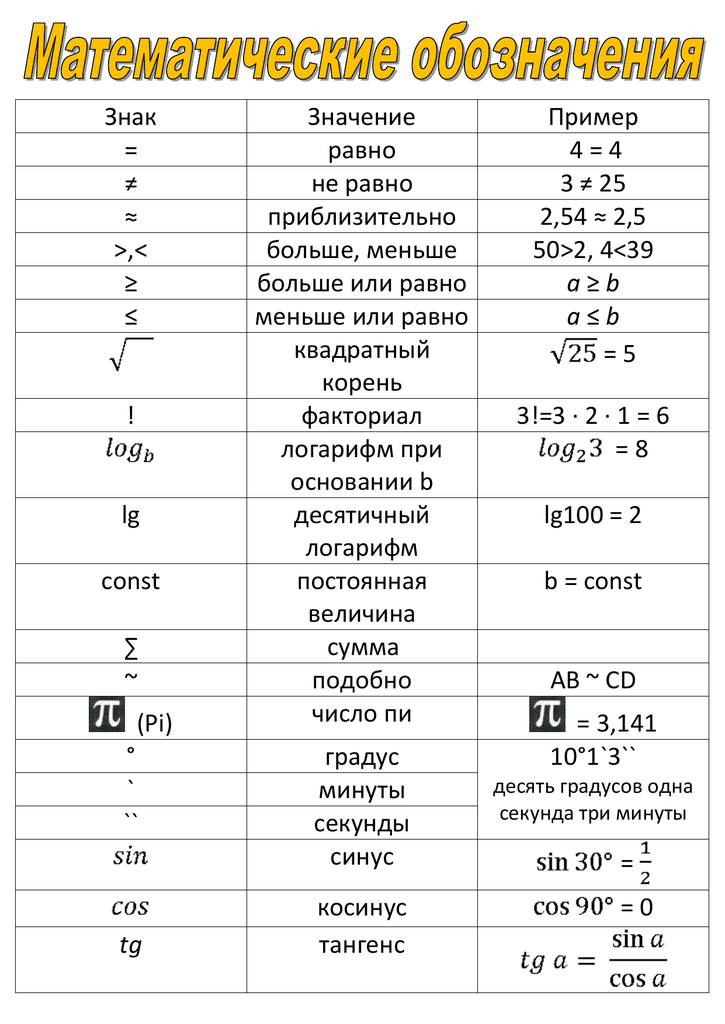 4
5
Понятия, определения, термины
Основные (некоторые)
 математические обозначения (продолжение)
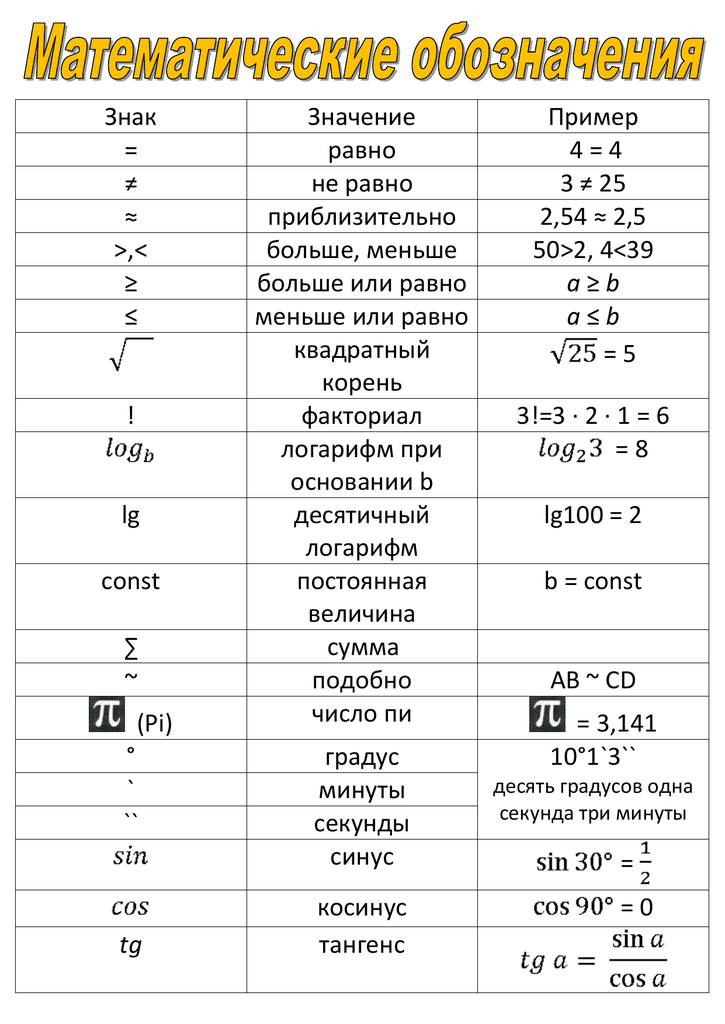 5
Понятия, определения, термины
6
Основные (некоторые)
 математические обозначения (продолжение)
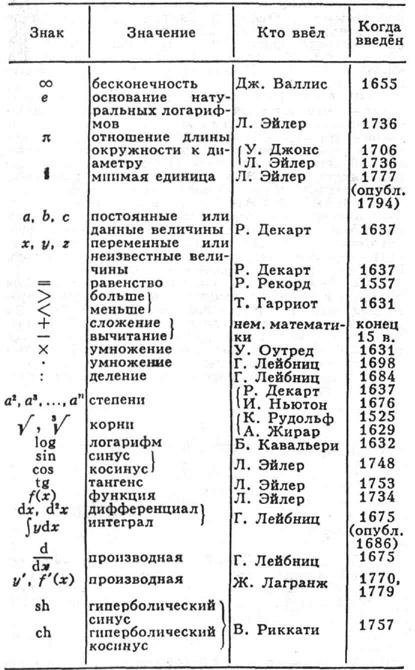 6
7
Понятия, определения, термины
Основные (некоторые)
 математические обозначения (продолжение)
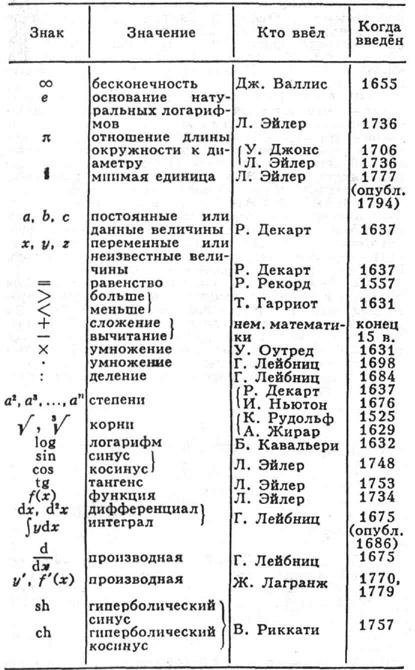 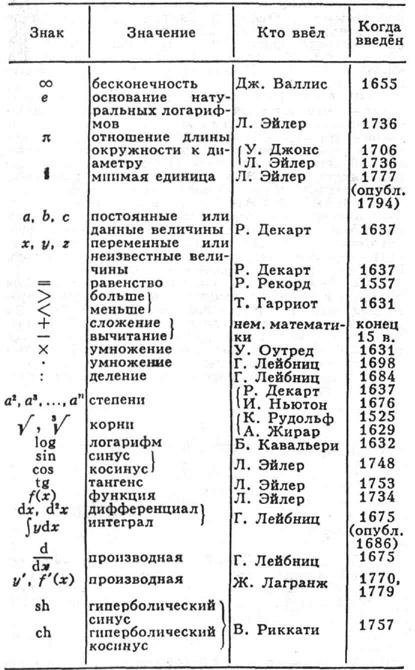 7
8
Понятия, определения, термины
Основные (некоторые)
 математические обозначения (продолжение)
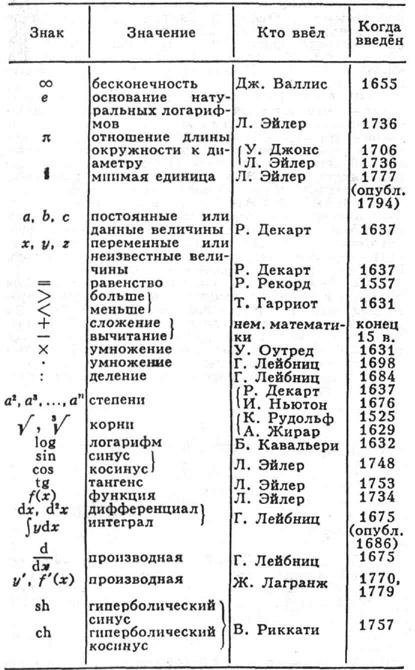 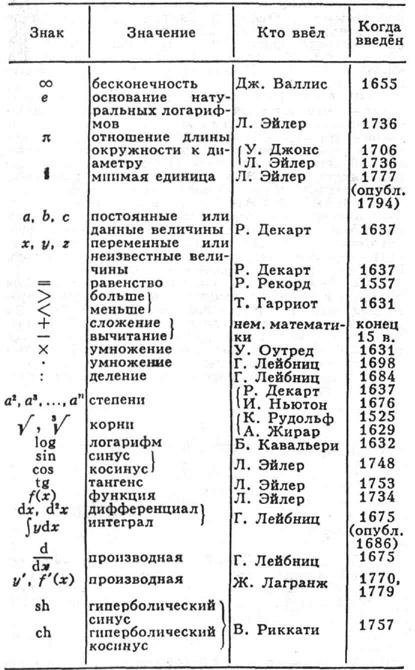 8
9
Математика (основы)
Начало: термин «АРИФМЕТИКА» в математике
Арифметика – наука о числе («аритмос» и «арифмос»  --- число)
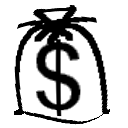 Первое представление о числе возникло из счёта отдельных предметов (камни, деревья, люди и т. п.). Результат  счёта:  один, два, три, четыре и т. д. … Эти числа теперь носят название «натуральных чисел» или «целых чисел». Их количество бесконечно.
9
Математика (основы)
Понятие «натуральные числа» нельзя определять как понятия «БОЛЕЕ ПРОСТЫЕ»
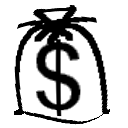 – Значок «Ценная мысль». По степени ценности сведения, отмеченные этим значком котируются выше, нежели те, которые помечены значком «Nota Bene». Предполагается, что фрагмент текста, помеченный этим значком, имеет либо высокую практическую значимость, либо по уровню близок к научному обобщению.
9
10
Математика (основы)
Почему это так?!
ЭВКЛИД (философ) «III век до н. э.» Определял «натуральное число»  как «множество» состоящее из единиц. (Так трактуют современные учебники)
NB
Но термин (слово) «МНОЖЕСТВО»  или «собрание» или «совокупность» и т. п. совсем не понятие «ЧИСЛО» .
Тогда, что же такое число?! Это неограниченно продолжающийся ряд  «целых чисел» – 1, 2, 3, …и т. д. Такой ряд называется «натуральным рядом». Никому не приходило в голову использовать части целых единиц!!!
NB Бене (множественная форма notate bene) –  латинская  фраза означает «хорошо заметьте», то есть - "обрати должное внимание"
10
10
11
Математика (основы)
Но делить единицу на части становится необходимостью!
Например, необходимо найти длину диагонали АС квадрата ABCD, сторона которого АВ=1 м (метр). Известно (ещё в глубокой древности), что площадь квадрата ACEF,  построенного на диагонали, в точности равна удвоенной площади исходного квадрата, а именно АС2=2, тогда величина АС – диагональ квадрата АBCD, должна удовлетворять 
в «точности». Между тем, никакое  целое число и никое дробное число не могут удовлетворять уравнению АС2=2   в «точности».
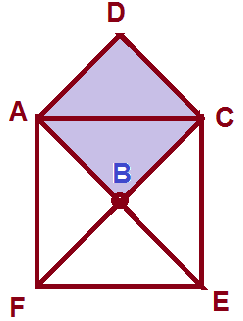 NB
11
11
Поэтому, если нельзя отказаться от геометрической точности измерения длин, то необходимо допущение,
12
ТВиМСт
а именно, уравнение  АС2=2  имеет точный корень, (см . Теорему Пифагора)
Данное число может иметь только приближённое значение с любой степенью точности (доли единиц). Это и будет число, которое называется «ИРРАЦИОНАЛЬНЫМ».
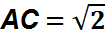 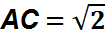 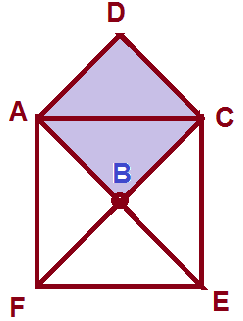 NB
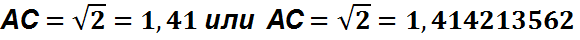 12
12
Тогда «ИРРАЦИОНАЛЬНОЕ» число это совокупность (множество) некоторого количества целых положительных или целых отрицательных единиц и такой части единицы, которая не может быть выражена точно целым числом (число может быть и нулём). Совершенно очевидно, что иррациональное число представить нельзя, но можно с любой степенью точности заменить рациональным числом Числа, являющие корнями алгебраических уравнений с целыми коэффициентами, называются алгебраическими числами.
13
ТВиМСт
NB
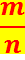 На сегодняшний день, в практике используются:  «иррациональные числа» «отрицательные числа», «комплексные числа».
13
13
14
ТВиМСт
«ИРРАЦИОНАЛЬНОЕ» число Индивидуальное Задание: рассчитать (определить) величину диагонали АС  треугольника ABCD (что одно и то же – сторона квадрата ACEF) по стороне АВ квадрата  ABCD. Смотри варианты в таблице. (консультация на пл. 10…13)
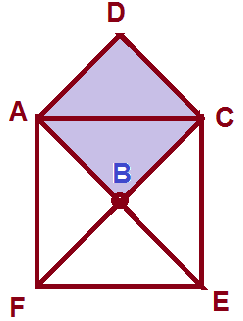 NB
На сегодняшний день, в практике используются:  «иррациональные числа» «отрицательные числа», «комплексные числа».
14
14
15
ТВиМСт
«Отрицательные числа»!!!!
Часто встречаются случаи, когда  действие «вычитание» не всегда возможно, нельзя вычесть большее число из меньшего: 5 из 3, 200 из 100 и т. д.  Долгое время в практике этого и не было нужно. Индусские математики (VII  век до н. э.) нашли образы такого вычисления, используя операции при торговых расчётах.  Если купец имел, например 500 денежных единиц , а закупал товара на 300, то у него оставалось 200  денежных единиц: 500-300=200. А если он имел 300, а закупал товара на 500, то купец оставался в долгу на 200  денежных единиц: 300-500=«200 денежных единиц долга».  В этом случае форма записи такой сделки выглядела так 


с точкой на верху, означающее «200» денежных единиц долга. Такое толкование носило искусственный характер, так как купец никогда не находил сумму долга «вычитанием» 300-500, а всегда выполнял вычитание 500-300, кроме того, на этой основе можно лишь с натяжкой объяснить правило сложения и вычитание «чисел с точками на верху», но никогда нельзя было объяснить правило «умножение» или «деления».
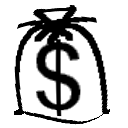 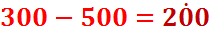 15
15
16
ТВиМСт
«      Отрицательные числа» (продолжение)
«НЕВОЗМОЖНОСТЬ» вычитания большего числа из меньшего обуславливает тем, что натуральный ряд  чисел бесконечен толь в одну сторону. Но если последовательно вычитать число «1» , начиная, например из числа «7», то можно получить числа 6, 5, 4, 3, 2, 1, а далее вычитание даёт уже «отсутствие числа» и дальнейшее действие вычитание невозможно.  Потому что, если необходимо сделать вычитание всегда возможным, то  надо учитывать следующее: – «отсутствие числа» считать также «числом» - нуль; –  от этого числа (нуль) считать возможным отнимать ещё одну единицу и т. д. Тогда возможно получать новые числа «с точками на верху». В настоящее время форма записи выглядит так: «-1», «-2», «-3»…и т. д. Эти числа называются целыми отрицательными числами. И стоящий в переде знак «-»носит название знака количества в отличии от знака вычитания  знака действия. Введение целых отрицательных чисел ведёт за собой и использование дробных отрицательных чисел.
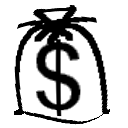 16
16
17
ТВиМСт
КОМПЛЕКСНЫЕ   ЧИСЛА
Алгебраическое уравнение второй степени иначе называется «квадратным». Уравнение имеет общий вид   ax2+bх+c=0, a,  b,   c, – числа или буквенные выражения, содержащие известные величины (коэффициенты), причём коэффициент «a» не может быть равен нулю, иначе уравнение будет не квадратным (уравнение первой степени). При делении обе части уравнения на коэффициент «а» получается уравнение вида x2+px+g=0, где 
Уравнение вида x2+px+g=0 называется приведённым, уравнение вида ax2+bx+c=0 – не приведённым.
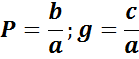 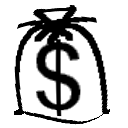 17
17
18
ТВиМСт
КОМПЛЕСНЫЕ ЧИСЛА (продолжение)
Решение не приведённого уравнения  ax2+bx+c=0 
имеет вид              , если m – положительное число, то корень квадратный из этого числа может иметь два значения: одно положительное, другое – отрицательное (абсолютные значения этих чисел одинаковые).  Например, x2 =9 , удовлетворяет значениям
X=+3 и х=-3, то есть х имеет два значения «+3» и «-3» и перед радикалом часто ставятся знаки «+» и «-»



   Числа           или       могут быть иррациональными числами. Например, при решении уравнения вида              .
              Геометрически это означает: найти сторону квадрата равного по площади кругу с радиусом 1. 
Его корень есть
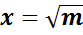 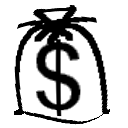 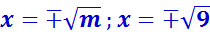 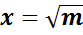 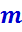 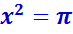 18
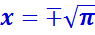 18
19
ТВиМСт
КОМПЛЕСНЫЕ ЧИСЛА (напоминание)
Если m – отрицательное число, то уравнение x2=m (например, x2=-9) не может иметь не положительного, ни отрицательного корня – уравнение не имеет решения оно «не существует». В практике такие уравнения используются только для уравнений 3-й степени.  Квадратные корни из отрицательного числа
называют «мнимыми числами». Сумма действительного и мнимого числа  называется «комплексным числом». Например,
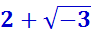 19
19
20
ТВиМСт
КОМПЛЕСНЫЕ ЧИСЛА (напоминание)
Ко́мпле́ксные  чи́сла  (от лат. Complexus – связь, сочетание.
Числа вида  a + bi, где a, b – вещественные числа; 
i – мнимая единица, т. е. число для которого выполняется  равенство 
Вещественные числа можно рассматривать как «частный случай комплексных», они имеют вид 
a + 0i
Главное свойство множества комплексных чисел «С» - в нём выполняется основная теорема алгебры, то есть любой многочлен  «С»-множества n-й степени (n>=1) имеет «n»-корней
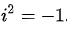 20
20
21
ТВиМСт
КОМПЛЕСНЫЕ ЧИСЛА (напоминание)
Так же как и для вещественных чисел, для комплексных чисел определены операции сложения, вычитания, умножения и деления. Однако, многие свойства комплексных чисел отличаются от свойств вещественных чисел, например, нельзя указывать какое из двух комплексных чисел больше или меньше (потому что корня нет).
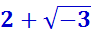 21
21
22
ТВиМСт
КОМПЛЕСНЫЕ ЧИСЛА (напоминание)
Сложение и вычитание комплексных чисел (определение)
(a + bi)+(c + di)=(a + c)+( b + d) i  - сложение;
(a + bi)-(c + di)=(a – c)+(b – d) i  - вычитание.

Умножение комплексных чисел
(a + bi)*(c + di)=(ac+bci+adi+bdi2)=
=(ac+bdi2)+(bc+ad)i=(ac-bd)+(bc+ad)i  -умножение
NB
22
ТВиМСт
22
23
ТВиМСт
КОМПЛЕСНЫЕ ЧИСЛА (напоминание)
Правила для степеней мнимой единицы: 
 i-2=-1; i-3=-i;   i4=1;  i-5=i; и т. д. 
После определения операций с комплексными числами, выражение a + bi воспринимается не как формальная запись, а как выражение составленное по приведенным выше правилам сложения и умножения. 
Данное утверждение представлено так: 
(a + 0i)+(b + 0i) (0 + 1i)=(a + 0i)+(0 + bi)= (a + bi)
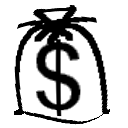 NB
23
ТВиМСт
23
24
ТВиМСт
КОМПЛЕСНЫЕ ЧИСЛА (продолжение по операциям) Деление комплексных чисел
NB
24
24
25
ТВиМСт
КОМПЛЕСНЫЕ ЧИСЛА (продолжение по операциям)
NB
25
25
26
ТВиМСт
КОМПЛЕСНЫЕ ЧИСЛА (продолжение по операциям с комплексными числами)
Индивидуальное задание: произвести сложение, вычитание, умножение и деление с комплексными числами: данные в таблице (консультация на пл. 21…26)
26
26
27
ТВиМСт
КОМПЛЕСНЫЕ ЧИСЛА (продолжение по операциям с комплексными числами)
Индивидуальное задание: произвести сложение, вычитание, умножение и деление с комплексными числами: данные в таблице (консультация на пл. 21…26)
27
27
28
ТВиМСт
КОМПЛЕСНЫЕ ЧИСЛА (продолжение по операциям с комплексными числами)
Индивидуальное задание: произвести сложение, вычитание, умножение и деление с комплексными числами: данные в таблице (консультация на пл. 21…26)
28
28
29
ТВиМСт
КОМПЛЕСНЫЕ ЧИСЛА (напоминание)
NB
Удобно представлять комплексные числа a + bi 
Если хотите, комплексное число – это двумерное число. Оно имеет вид  a + bi, где a и b – действительные числа,  i – так называемая мнимая единица. 
Число a называется действительной частью 
(R e z) комплексного числа  z, 
число b  называется мнимой частью 
(I m z) комплексного числа  z.
 Поэтому a + bi  – это ЕДИНОЕ  ЧИСЛО, а не сложное. Но стандартно комплексное число принято записывать именно в таком порядке: a + bi
29
29
30
ТВиМСт
NB
30
30
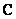 31
математика
КОМПЛЕСНЫЕ ЧИСЛА (напоминание)
Чтобы всё было понятнее, необходимо представить геометрическую интерпретацию. Комплексные числа изображаются на комплексной плоскости:
NB
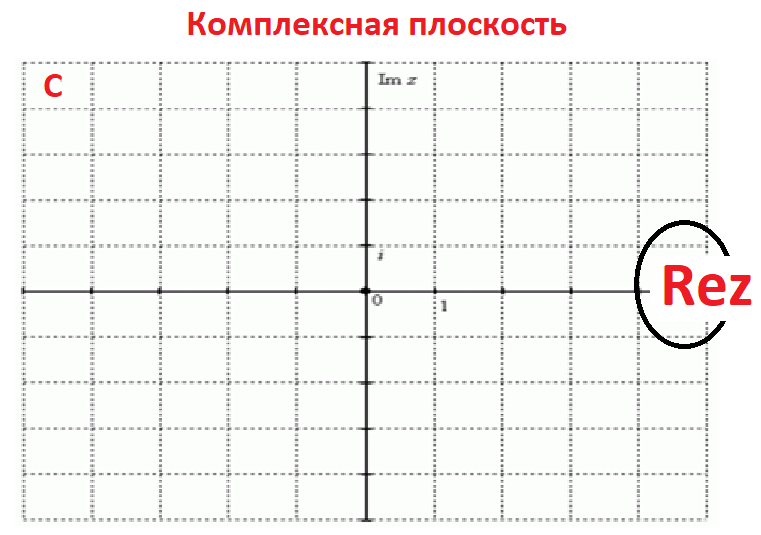 Комплексная плоскость состоит из двух осей: Im z – действительная ось   R e z– мнимая ось
Символом R  принято обозначать множество действительных чисел. Множество же комплексных чисел принято обозначать «жирной» или утолщенным символом  С . Поэтому на чертеже следует поставить букву  “С”.
31
математика
31
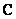 32
математика
КОМПЛЕСНЫЕ ЧИСЛА (напоминание)
NB
Правила оформления чертежа (практически такие же, как и для чертежа в декартовой системе координат)
По осям необходимо задать масштаб. А именно: 
отметить «0» - ноль; единицу - по действительной оси;
мнимую единицу - по i  мнимой оси.
Вот комплексные числа см. Рис.
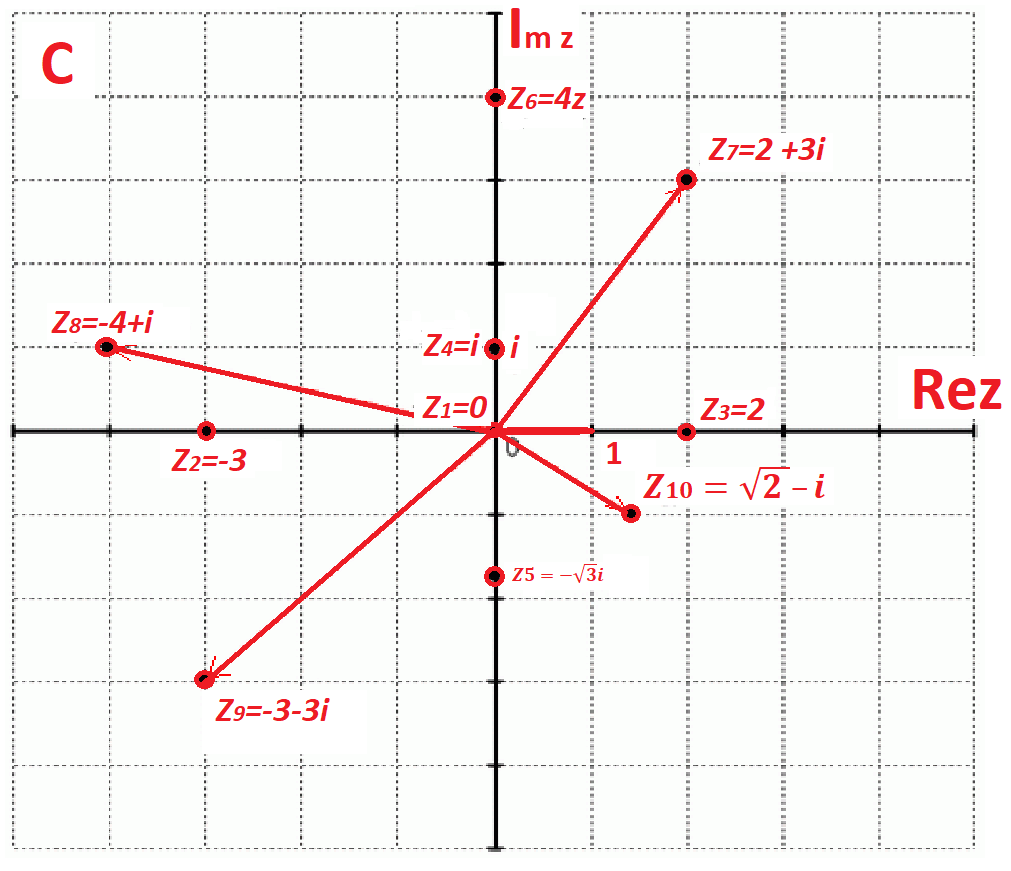 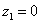 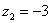 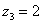 Это частный случай комплексных чисел («действительные» числа). Действительная ось  Re z обозначает «в точности» множество действительных чисел  R , то есть на оси Re z  расположены все «обычные» числа. А именно, множество действительных чисел  «R» являются «подмножеством»  множества чисел  «С»
32
математика
32
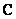 33
математика
КОМПЛЕСНЫЕ ЧИСЛА (напоминание)
NB
Правила оформления чертежа (продолжение)
«0» - ноль; единица - по действительной оси;
мнимая единица - по i  мнимой оси.
Комплексные числа см. рис. : Z1=0, 
Z2=-3, Z3=2 -- есть комплексные числа 
с  «нулевым» мнимым числом i.  
А числа Z4=i, Z5=√3i, Z6=4i – чисто мнимые числа, т. е. числа с «нулевой действительной частью», они расположены  на мнимой оси  Im z. 
В числах Z7=2+3i, Z8=-4+i, 
Z9=-3-3i,  Z10=√2-i  
и действительные и мнимые части  
не равны «нулю», которые также отмечены точками  на комплексной плоскости и обозначены «радиус-векторами» из начало координат.
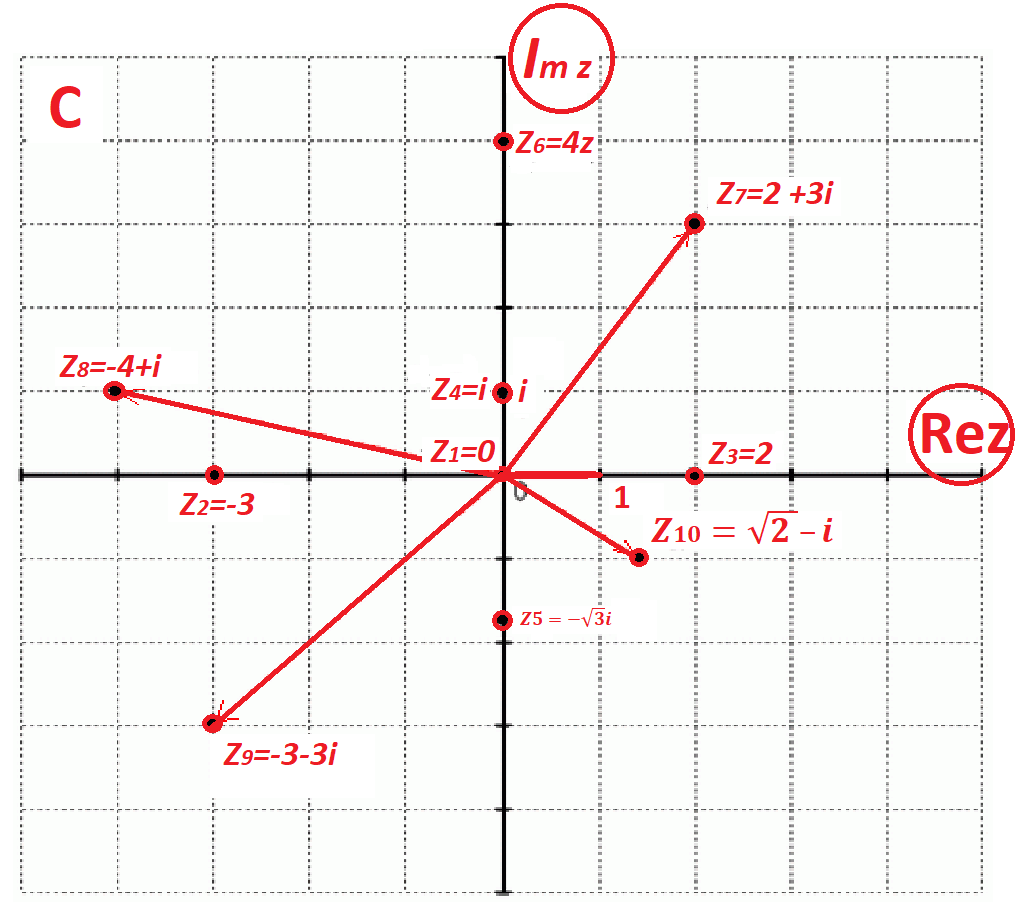 33
математика
33
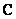 34
математика
Табл. задания
КОМПЛЕСНЫЕ ЧИСЛА (напоминание)
Задание по построению комплексных величин на «комплексной плоскости». Построить комплексную плоскость и обозначить на ней точками и радиус-векторами следующие комплексные числа, см. таблицу:                                                               Табл. задания
34
математика
34
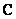 35
математика
Табл. задания
КОМПЛЕСНЫЕ ЧИСЛА (напоминание)
Задание по построению комплексных величин на «комплексной плоскости». Построить комплексную плоскость и обозначить на ней точками и радиус-векторами следующие комплексные числа, см. таблицу:                                 Табл. задания (окончание)
35
математика
35
36
ТВиМСт
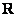 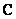 КОМПЛЕСНЫЕ ЧИСЛА (напоминание)
NB
36
36
37
ТВиМСт
Арифметические действия (напоминание)
Арифметические действия. Запись, знаки, результат.
Арифметическое действие  —  процесс нахождения по двум (или более   данным числам одного нового числа. Найденное число называется  результатом  этого действия.
Например, к числу  «4» (четыре),  добавлена единица «1». 
В результате получилось новое число  —  «5» пять.   Таким образом,  из двух данных чисел  «4»  и  «1»,  составлено одно новое число:  «5»,  то есть произведено  арифметическое действие над данными числами 
(«4» и «1»).
Арифметических действий всего четыре:
сложение, вычитание, умножение, деление.
Возведение в степень и извлечение корня  относятся к элементам алгебры.
Каждое арифметическое действие имеет свои свойства, которые способствуют упростит  вычисления.
37
37
38
ТВиМСт
Арифметические действия (напоминание)
Арифметические действия. Запись, знаки, результат.
Сложение – есть действие  посредством которого несколько чисел соединяются в одно (см. пример на плакате 18). Например, к числу  «4» (четыре),  добавлена единица «1». 
В результате получилось новое число  —  «5» пять.   Таким образом,  из двух данных чисел  «4»  и  «1»,  составлено одно новое число:  «5» пять,  то есть произведено  арифметическое действие  «СЛОЖЕНИЕ» над данными числами («4» и «1»).
Запись  сложения: 4+1=5, 8+3=11. «4» «1» «8»  «3»  - слагаемые;  «5» и «11» - сумма
38
38
39
ТВиМСт
Арифметические действия (напоминание)
Арифметические действия. Запись, знаки, результат.
Вычитание – есть нахождение одного из слагаемых чисел по сумме (или другому слагаемому). Данная сумма получило название  «УМЕНЬШАЕМОГО» , а данное слагаемое   вычитаемого.. Искомое слагаемое – «РАЗНОСТЬ». По сути это то же самое действие , а именно,  действие  посредством которого несколько чисел соединяются в одно.
Запись: 15-7=8. «15» – уменьшаемое, «7» – вычитаемое, «8» – разность.
Запись  сложения: 8+7=15  - есть проверка.
39
39
40
ТВиМСт
Арифметические действия и свойства (общие напоминание)
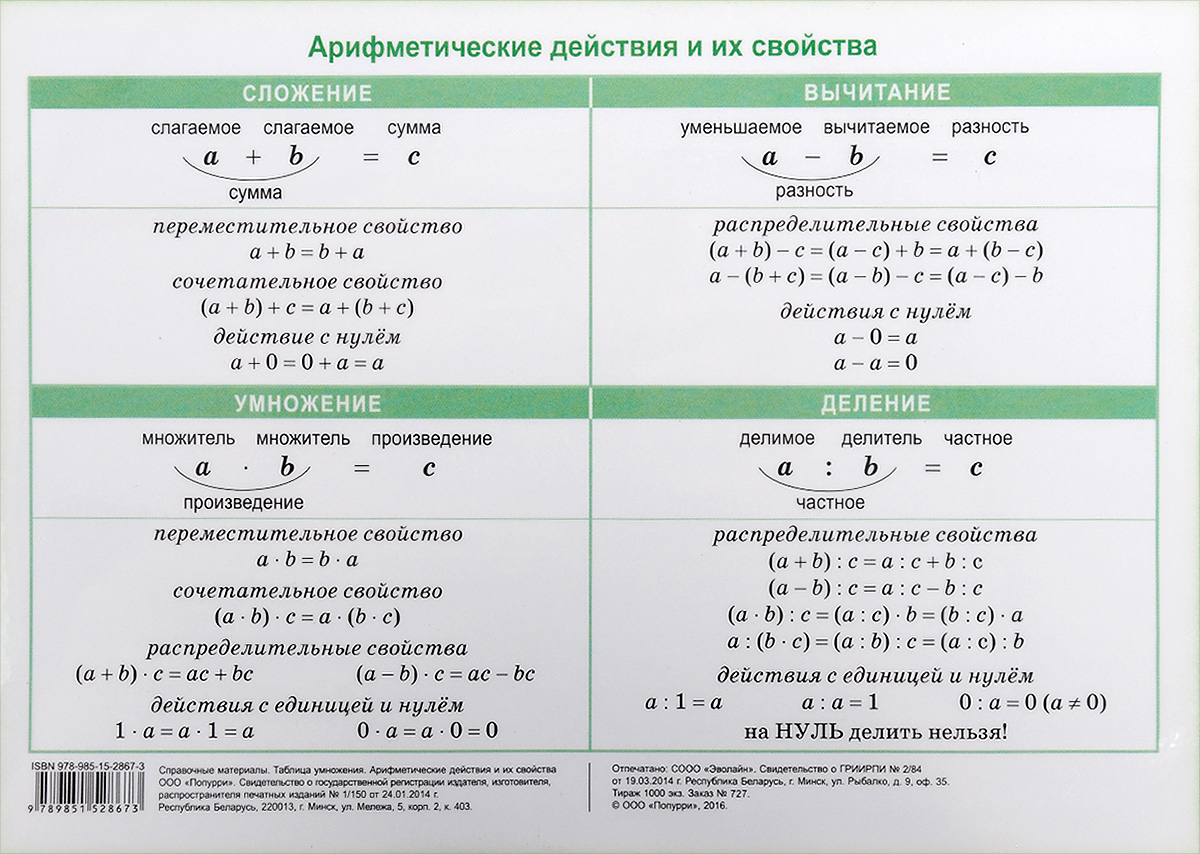 40
ТВиМСт
40
41
ТВиМСт
Арифметические действия и свойства (общие напоминание)
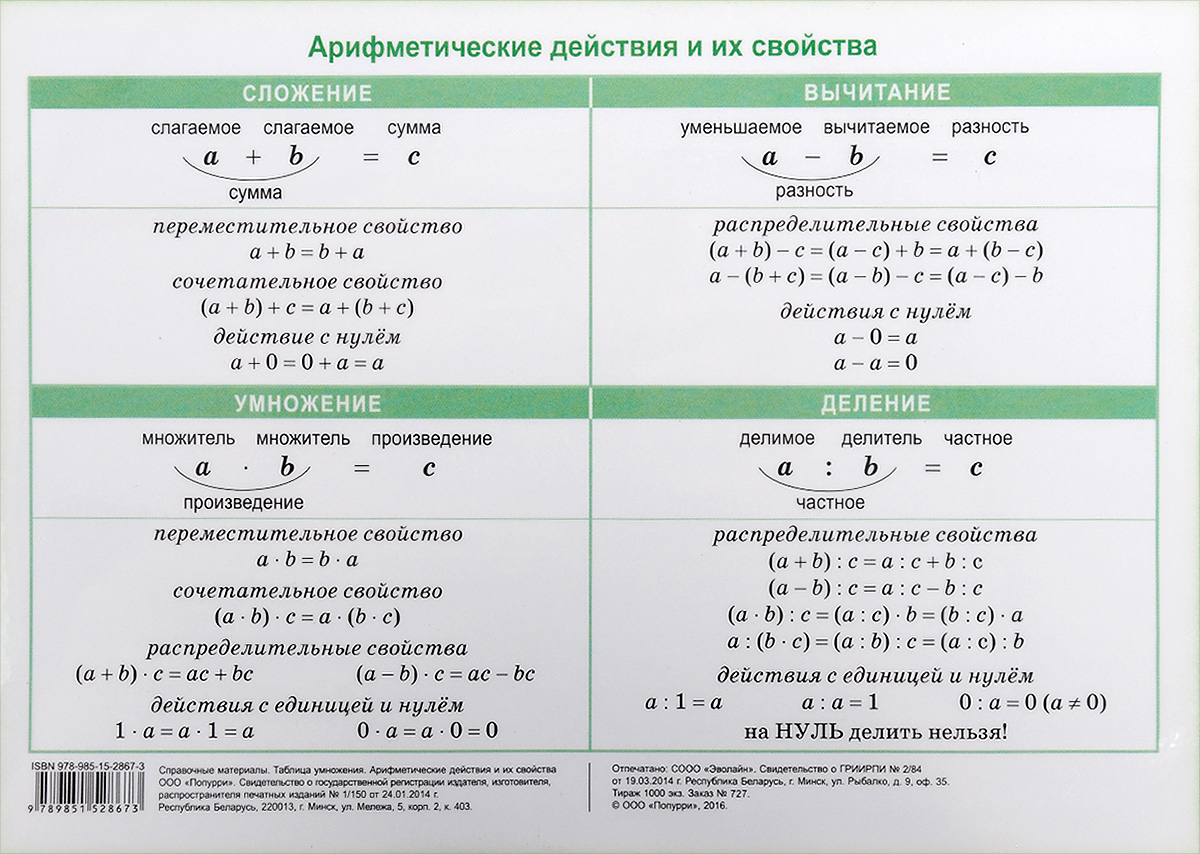 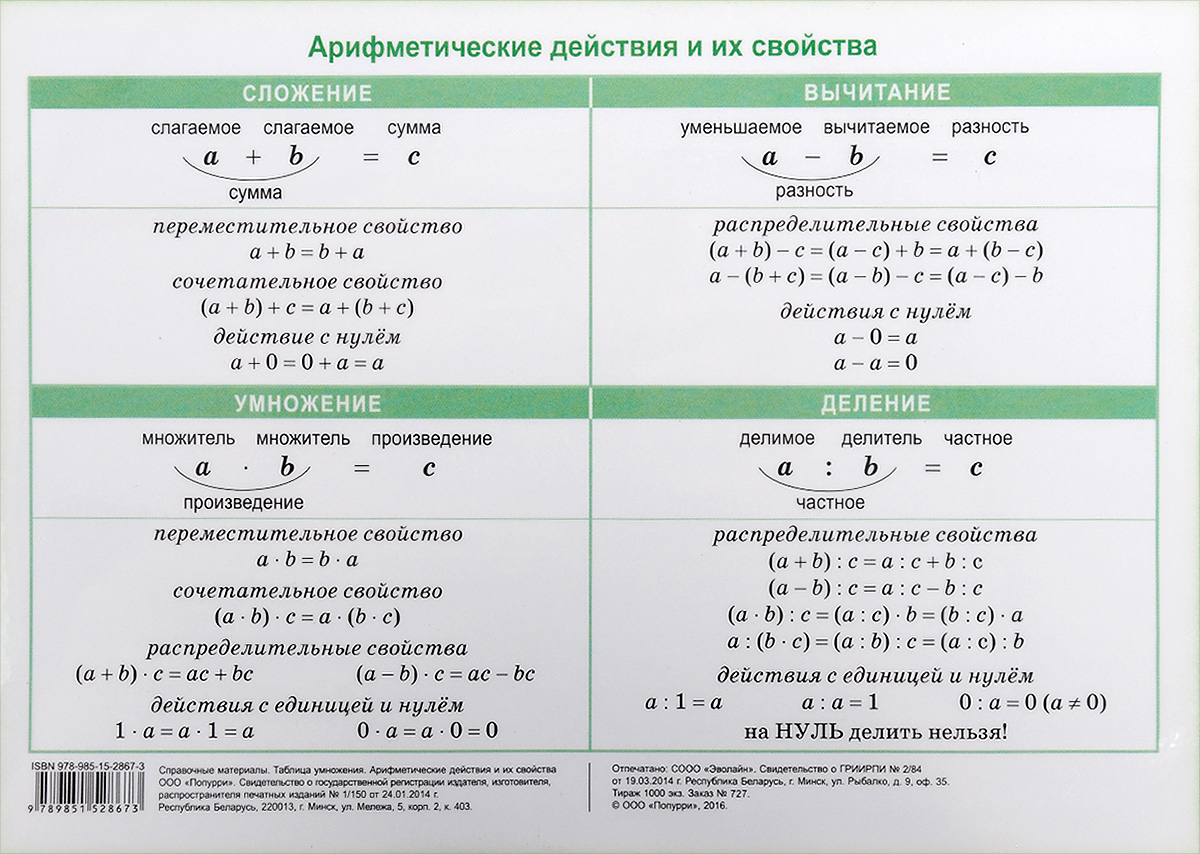 41
ТВиМСт
41
42
ТВиМСт
Арифметические действия и свойства (общие напоминание)
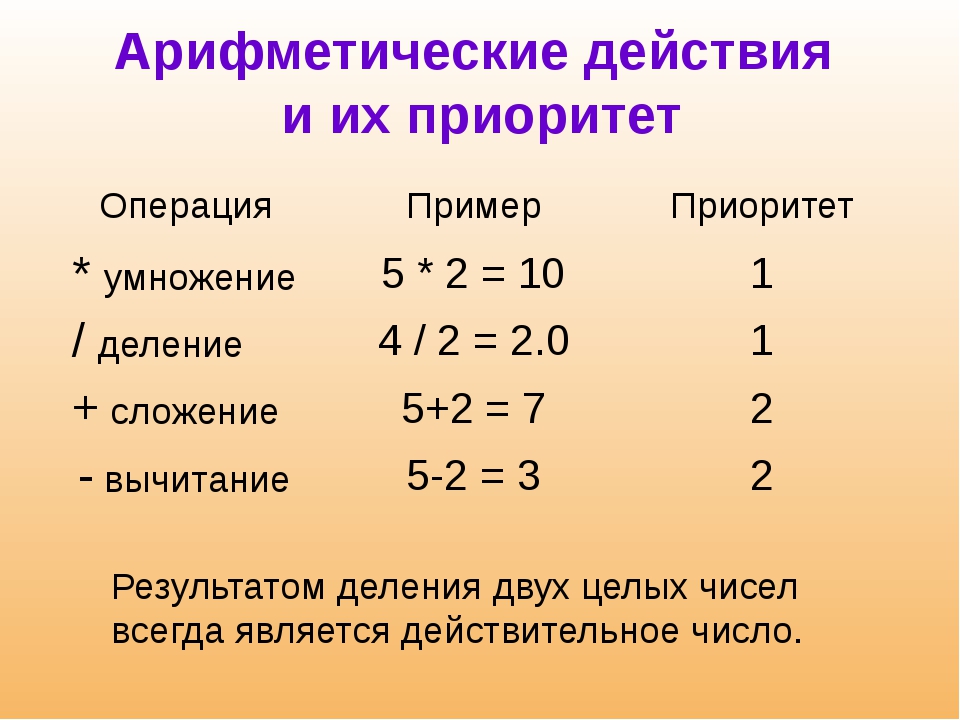 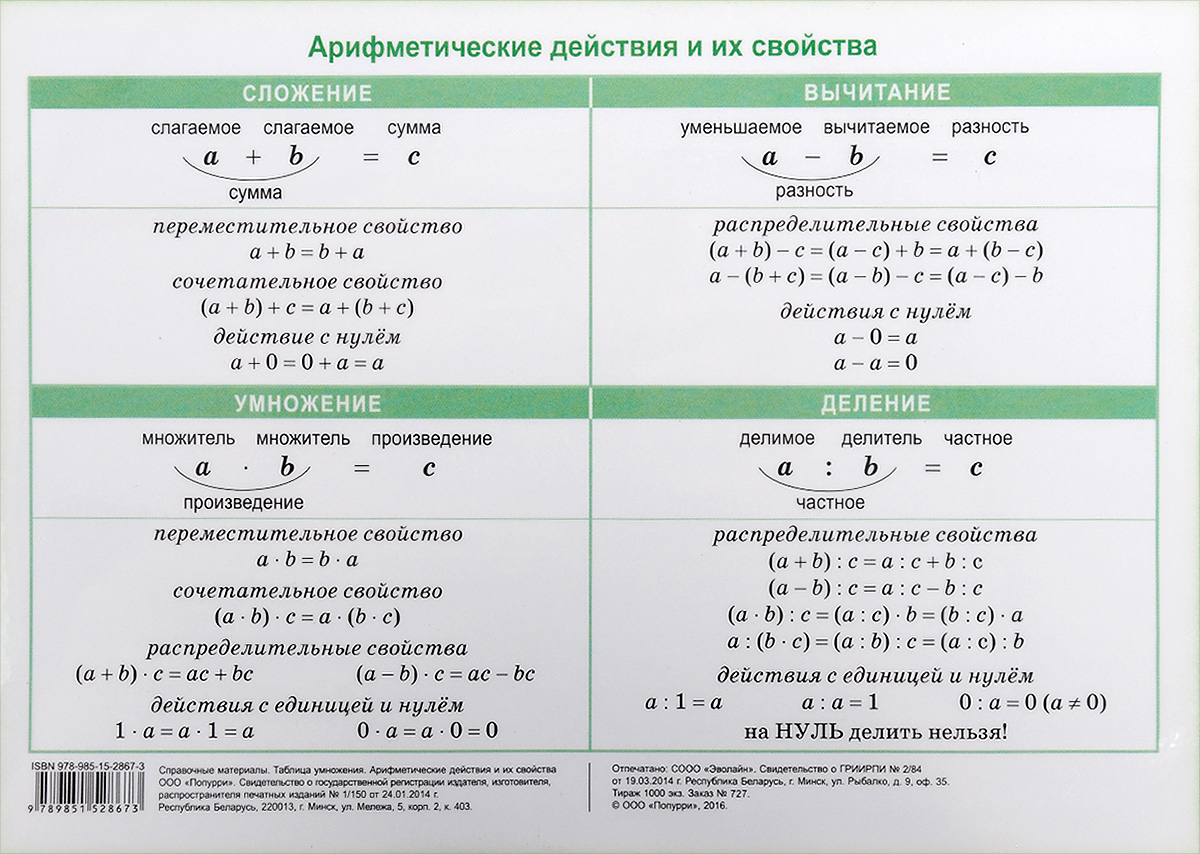 42
ТВиМСт
42
43
ТВиМСт
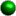 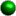 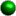 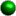 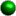 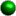 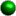 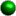 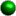 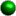 Арифметические действия и свойства (общие напоминание)
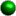 Свойства арифметических действий
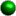 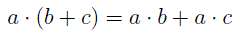 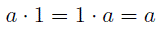 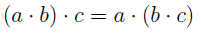 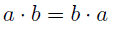 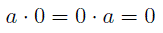 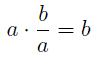 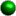 43
ТВиМСт
43
44
ТВиМСт
Арифметические действия и свойства (общие напоминание)
Порядок выполнения арифметических действий
Сложение и вычитание называют действиями первой ступени, умножение и деление – действиями второй ступени, возведение в степень и извлечение корня – действиями третьей ступени.
Действия одной ступени выполняются в том же порядке, в каком они записаны в формуле.
Если в формуле содержатся действия разных ступеней, то сначала выполняют действия высших ступеней, а затем низших ступеней.
Если формула содержит скобки, то сначала выполняют действия в скобках. Скобки бывают круглыми, квадратными и фигурными, причем между ними нет никакой разницы.
Если скобки содержат другие скобки, то сначала выполняют действия во «внутренних» скобках.
Умножение натуральных чисел на 10, 100, 1000 и т.д.
Для того, чтобы умножить натуральное число на 10 ,  100 ,  1000 и т.д., нужно справа приписать к нему столько нулей, сколько содержится в числе 10, 100, 1000 …..и т.д. соответственно.
44
ТВиМСт
44
45
ТВиМСт
Арифметические действия и свойства (общие напоминание)
Действительно, например, число 3610 состоит из трёх тысяч, шести сотен и одного десятка, поэтому
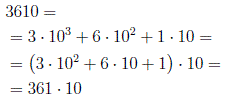 45
ТВиМСт
45
46
ТВиМСт
Арифметические действия и свойства (общие напоминания)
Выполнить действие и определить. Ответ представить в цифровой и экспоненциальной форме 
14648447076=
= 3х23+2х102+1х2+3х52+1х52+6х512==(3х23)+( 2х102)+( 1х2)+52(3х50)+( 1х50)+
+( 6х510)=1,464844076х109
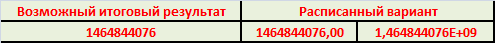 46
ТВиМСт
46
47
ТВиМСт
Арифметические действия и свойства (общее напоминание)
Выполнить действие и определить. Ответ представить в цифровой и экспоненциальной форме
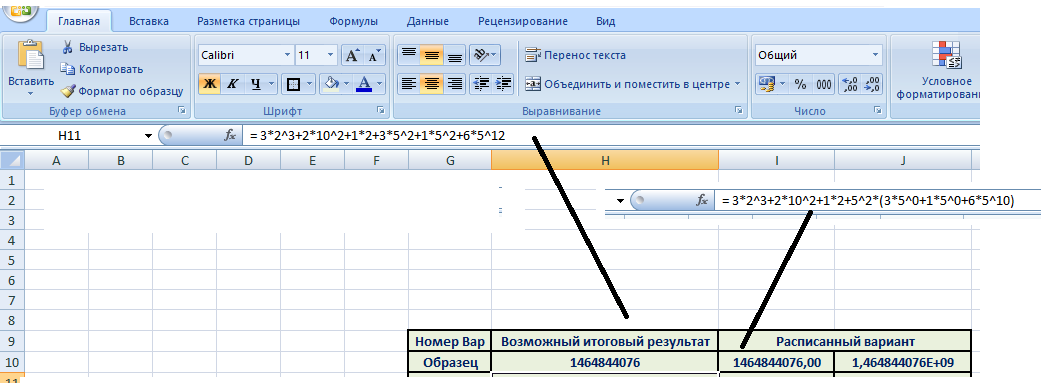 47
ТВиМСт
47
48
ТВиМСт
Арифметические действия и свойства (общие напоминание)
Выполнить действие и определить. Ответ представить в цифровой и экспоненциальной форме
Вариант 1
= 3х23+2х102+1х2+3х52+1х52+6х512=
Вариант 2
= 2х26+2х104+4х2+3х102+1х102+6х103=
Вариант 3
= 2х102+1х104+2х2+4х102+1х102+6х104=
Вариант 4
=2х102+1х106+2х2х103+4х102+1х102+6х104=
Вариант 5
=2х103+1х105+2х2х104+4х103+1х102+6х103=
Вариант 6
=3х103+2х105+1х2х104+5х103+4х102+3х103=
48
ТВиМСт
48
49
ТВиМСт
Арифметические действия и свойства (общие напоминание)
Выполнить действие и определить. Ответ представить в цифровой и экспоненциальной форме
Вариант 7
=3х107+2х106+1х2х105+5х104+4х103+3х102=
Вариант 8
=4х107+3х106+2х2х105+3х104+2х103+1х102=
Вариант 9
=4х108+3х106+2х2х105+3х104+2х103+1х102=
Вариант 10
=4х109+3х106+2х2х105+3х104+2х103+1х102=
Вариант 11
= 3х23+2х102+1х2+3х52+1х52+6х512=
Вариант 12
= 2х26+2х104+4х2+3х102+1х102+6х103=
Вариант 13
= 2х102+1х104+2х2+4х102+1х102+6х104=
49
ТВиМСт
49
50
ТВиМСт
Арифметические действия и свойства (общие напоминание)
Выполнить действие и определить. Ответ представить в цифровой и экспоненциальной форме
Вариант 13
= 2х102+1х104+2х2+4х102+1х102+6х104=
Вариант 14
=2х102+1х106+2х2х103+4х102+1х102+6х104=
Вариант 15
=2х103+1х105+2х2х104+4х103+1х102+6х103=
Вариант 16
=3х103+2х105+1х2х104+5х103+4х102+3х103=
Вариант 17
=3х107+2х106+1х2х105+5х104+4х103+3х102=
Вариант 18
=4х107+3х106+2х2х105+3х104+2х103+1х102=
Вариант 19
=4х108+3х106+2х2х105+3х104+2х103+1х102=
Вариант 20
=4х109+3х106+2х2х105+3х104+2х103+1х102=
50
ТВиМСт
50
51
ТВиМСт
Арифметические действия и свойства (общие напоминание)
Выполнить действие и определить. Ответ представить в цифровой и экспоненциальной форме
Вариант 21
= 3х23+2х102+1х2+3х52+1х52+6х512=
Вариант 22
= 2х26+2х104+4х2+3х102+1х102+6х103=
Вариант 23
= 2х102+1х104+2х2+4х102+1х102+6х104=
Вариант 24
=2х102+1х106+2х2х103+4х102+1х102+6х104=
Вариант 25
=2х103+1х105+2х2х104+4х103+1х102+6х103=
Вариант 26
=3х103+2х105+1х2х104+5х103+4х102+3х103=
Вариант 27
=3х107+2х106+1х2х105+5х104+4х103+3х102=
51
ТВиМСт
51
52
ТВиМСт
Арифметические действия и свойства (общие напоминание)
Выполнить действие и определить. Ответ представить в цифровой и экспоненциальной форме
Вариант 26
=3х103+2х105+1х2х104+5х103+4х102+3х103=
Вариант 27
=3х107+2х106+1х2х105+5х104+4х103+3х102=
Вариант 28
=4х107+3х106+2х2х105+3х104+2х103+1х102=
Вариант 29
=4х108+3х106+2х2х105+3х104+2х103+1х102=
Вариант 30
=4х109+3х106+2х2х105+3х104+2х103+1х102=
52
ТВиМСт
52
53
ТВиМСт
Арифметические действия и свойства (общие напоминание признаки делимости)
53
ТВиМСт
53
54
Арифметика. Понятия, определения, термины (признаки делимости)
При́знак  дели́мости — алгоритм, позволяющий сравнительно быстро определить, является ли число кратным заранее заданному. Если признак делимости позволяет выяснить не только делимость числа на заранее заданное, но и остаток от деления, то его называют признаком 
равноостаточности.
54
54
55
ТВиМСт
Арифметика. Понятия, определения, термины (признаки делимости)
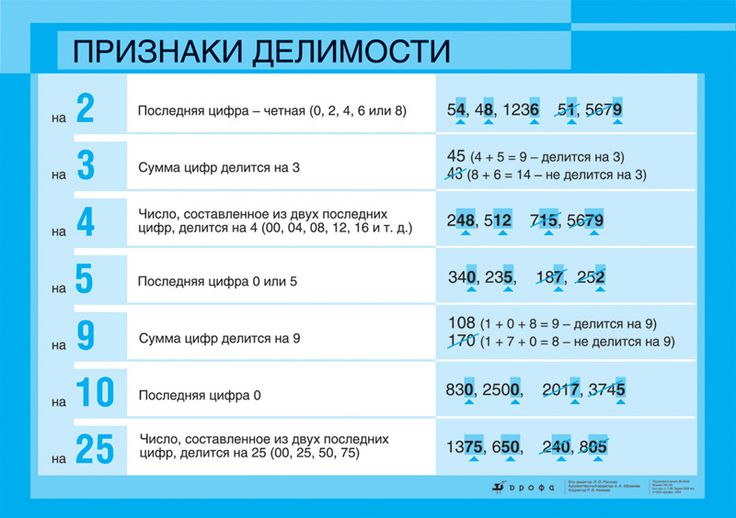 55
ТВиМСт
55
56
матем
Арифметика. Понятия, определения, термины (признаки делимости)
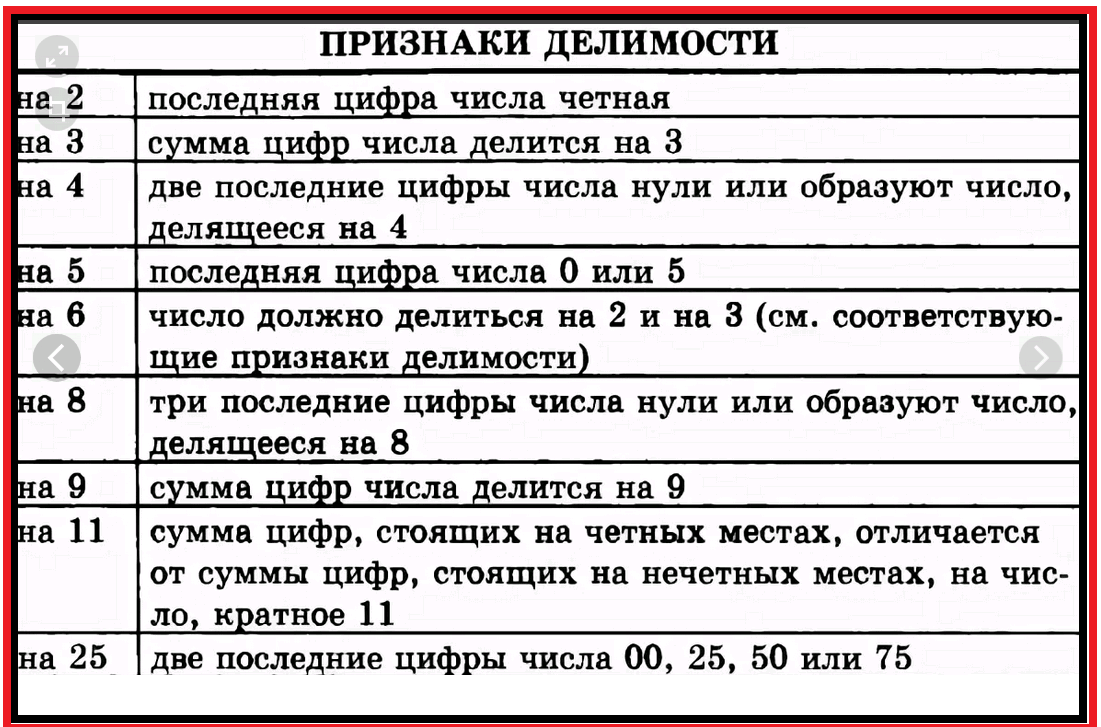 56
ТВиМСт
56
56
матем
57
ТВиМСт
Арифметика. Понятия, определения, термины (признаки делимости)
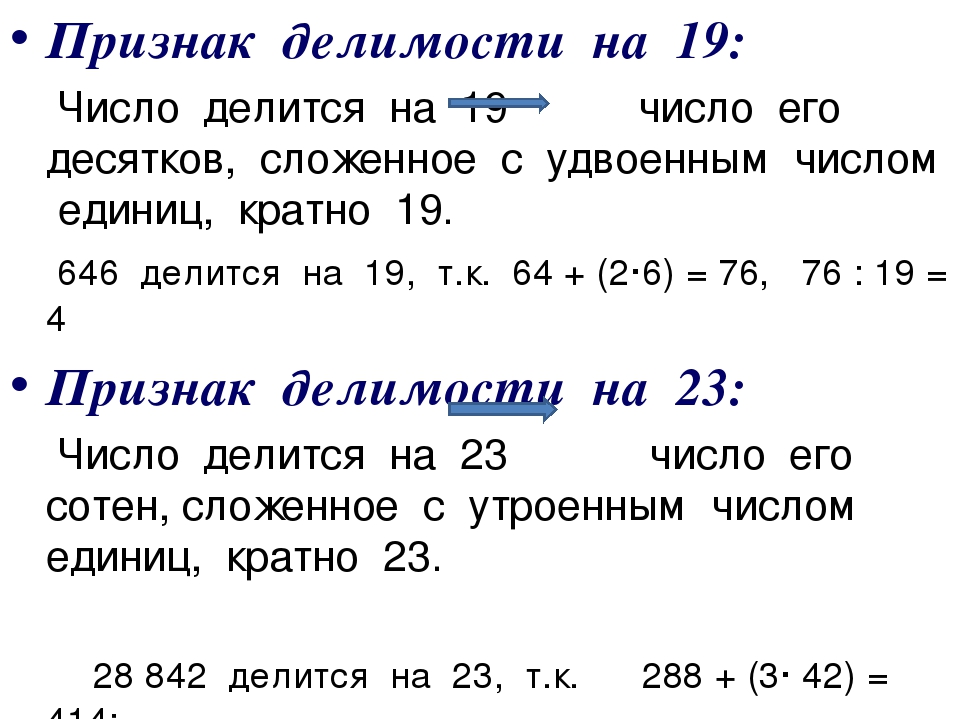 57
ТВиМСт
57
58
ТВиМСт
Арифметика. Понятия, определения, термины (признаки делимости)
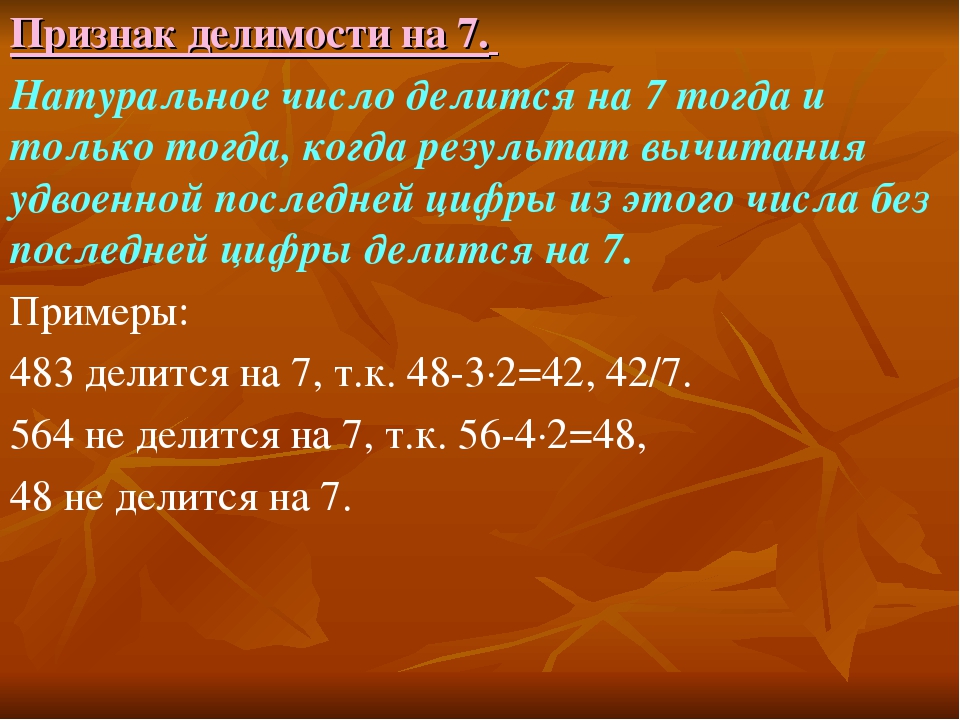 58
ТВиМСт
58
59
ТВиМСт
Арифметика. Понятия, определения, термины (признаки делимости)
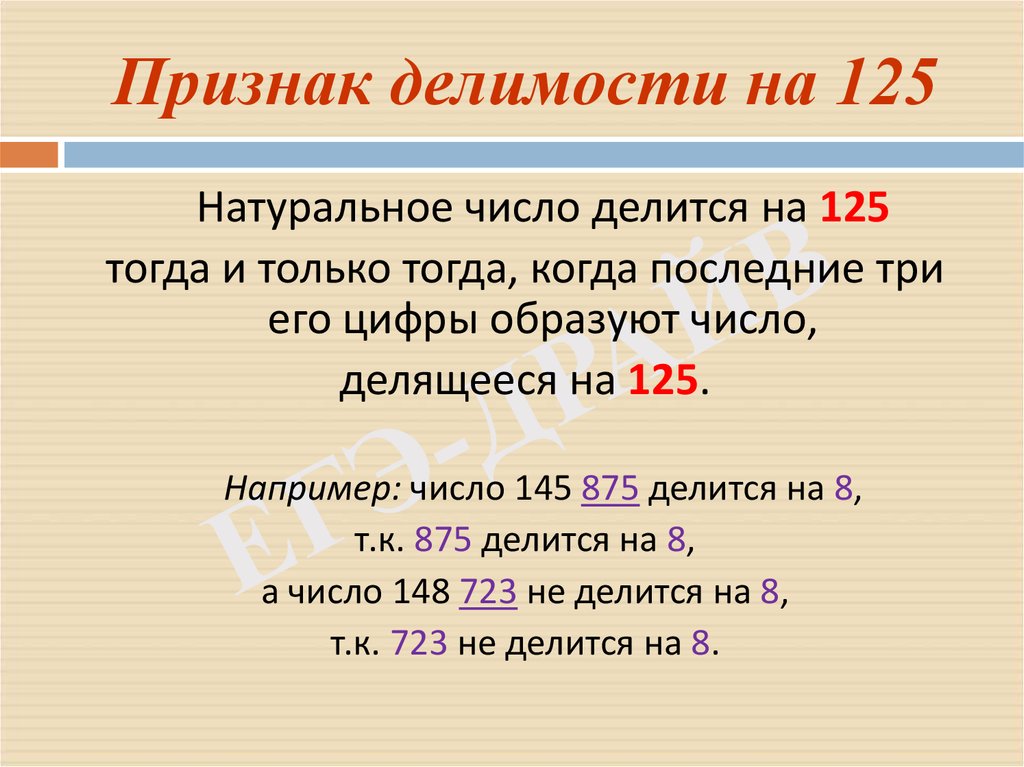 59
ТВиМСт
59
ТВиМСт
59
Арифметика. Понятия, определения, термины (выполнить задания)
60
ТВиМСт
Определить возможное деление числа «………» на «7» 
(задание расписать с алгоритмом решения)
60
ТВиМСт
60
Арифметика. Понятия, определения, термины (выполнить задания)
61
ТВиМСт
Определить возможное деление числа «………» на «125» 
(задание расписать с алгоритмом решения)
61
ТВиМСт
61
62
Математика (основы)
Понятия, определения, термины. Средние величины
62
Математика (основы)
62
63
Основы математики
Средние величины средняя арифметическая, средняя геометрическая и средняя гармоническая величина. Например, результат представления экспертных оценок 18 экспертов. Все эксперты распределены по трём лабораториям по 6 человек. Результаты оценки исследований представлены в табл. 5.
Средняя величина
Таблица 5
Результат оценки
Понятия, определения, термины.
 Средние величины
63
Основы математики
63
64
Основы математики
Средний арифметический результат это тот, который приходится на одного эксперта (человека) в лаборатории, т. е. количество экспертиз, приходящихся на одну лабораторию поделённое на число экспертов. Лаборатория «А»Лаборатория «Б»Лаборатория «В»
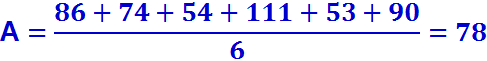 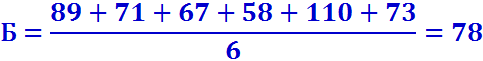 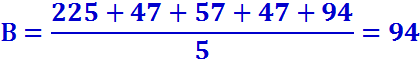 64
Основы математики
64
65
Основы математики
Расчёт средних геометрической и гармонической величин производиться по следующим выражениям
Средняя геометрическая величина
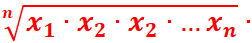 Средняя гармоническая величина
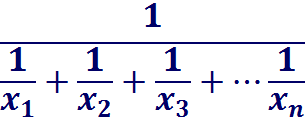 – величины  переменных
где
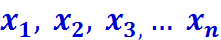 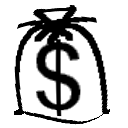 65
Основы математики
65
66
Основы математики
Медиана лаборатории «А»: если значения середины ряда равны 74   86, тогда средняя величина, т. е. медиана равна
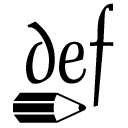 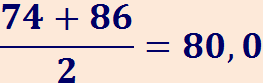 Медиана лаборатории «Б»: если значения середины ряда равны 71  73, тогда средняя величина, т. е. медиана равна
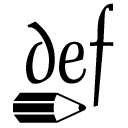 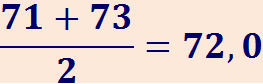 Медиана лаборатории «В»: если значения середины ряда равны 57  77, тогда средняя величина, т. е. медиана равна
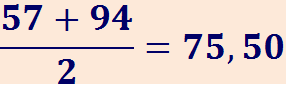 66
Основы математики
66
67
ТВиМСт
Медиана (продолжение)
Если ряд состоит из нечётного числа значений, то медианой будет величина, находящаяся точно по середине:
47  47  57   94  225 – величина 57 – медиана
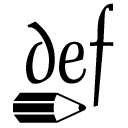 Если ряд состоит из чётного числа значений, то медианой будет среднее значение между 3-й и 4-й (вариант лаборатории «А») величинами:
54  64  74  79  86…111 – величина 74  79 – медиана, а именно
67
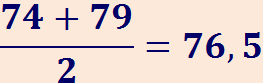 67
68
Основы математики
Медиана (продолжение)
Если ряд состоит из нечётного числа значений, то медианой будет величина, находящаяся точно по середине:
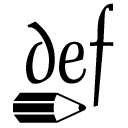 47  47  57   94  225 – величина 57 – медиана
Если ряд состоит из чётного числа значений, то медианой будет среднее значение между 3-й и 4-й (вариант лаборатории «А») величинами:
54  64  74  79  86…111 – величина 74  79 – медиана, а именно
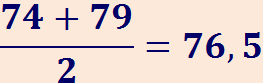 68
Основы математики
68
69
Основы математики
Стандартное отклонение
Если рассмотреть результаты лаборатории «А» и «Б» (табл.5), то очевидно, что средние величины имеют одинаковые значения – «78» (рис.2).
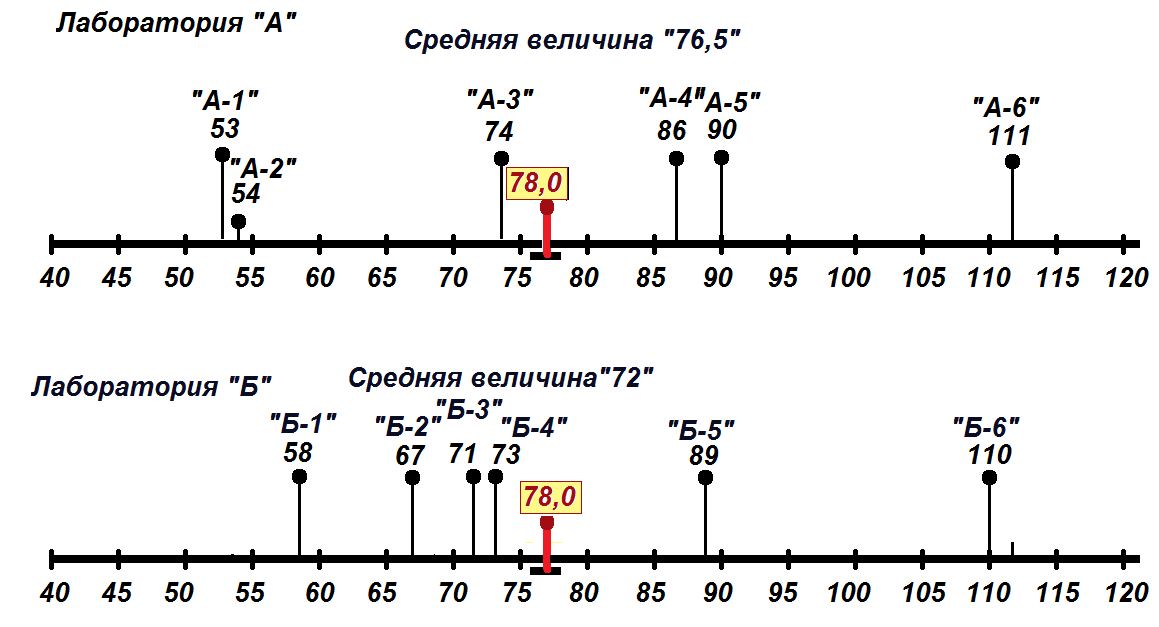 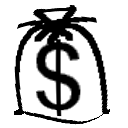 Рис.2. Шкала результатов экспертных оценок лабораторий «А» и «Б»: средние величины «А» и «Б» одинаковы – «78», но ситуации, представленные по шкале сильно отличаются
69
69
Основы математики
70
Основы математики
Стандартное отклонение (продолжение)
Следовательно, стандартное отклонение (СО) это показатель, характеризующий «отдельное отличие» от средней величины. И становится очевидным, что величина отклонения не может быть меньше «нуля»
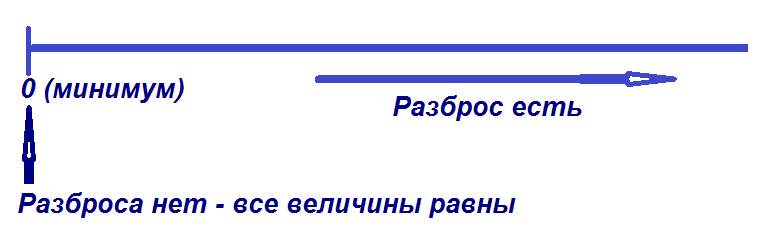 И стандартное отклонение возможно  рассчитать по формуле
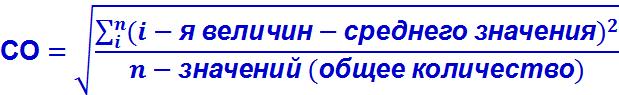 70
Основы математики
70
71
Основы математики
Формулу для расчёта стандартного отклонения можно записать и в таком виде
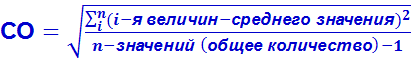 где от общего количества рассматриваемых  показателей вычитается «1». Первая формула применяется при вычислении стандартного отклонения генеральной совокупности, вторая – при определении стандартного отклонения выборочной совокупности. Генеральная совокупность – все рассматриваемые результаты (объекты, события и т. п.), выборочная совокупность это группа результатов отобранных из генеральной совокупности. То есть, если имеется возможность получить данные о всех объектах совокупности (случай, результат, события и т. п.) например, как результаты представленные в табл. 5. В практике обычно такие данные собрать не представляется возможным (данные генеральной совокупности), поэтому почти всегда применяется вторая формула.
71
Основы математики
71
Арифметические действия (напоминание)
72
Возведение в степень 
и извлечение корня
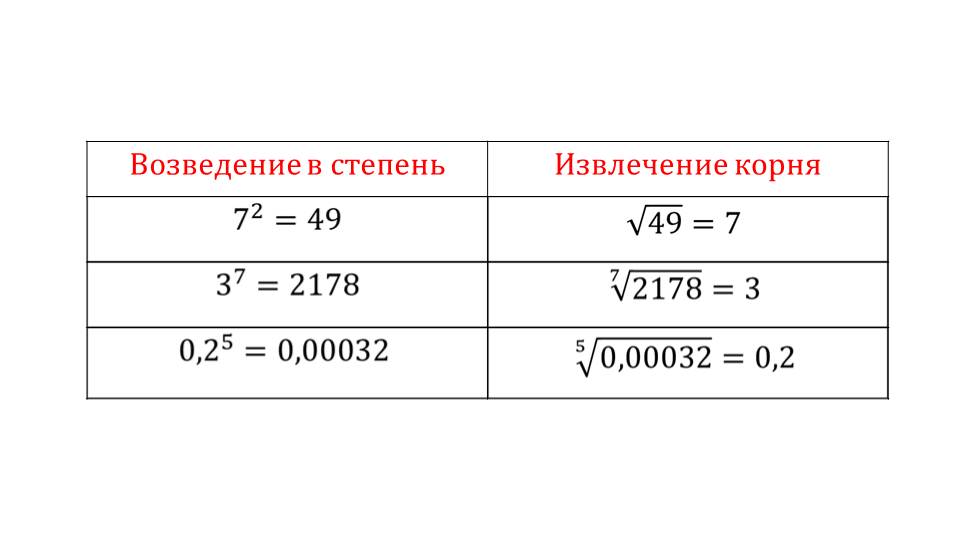 72
72